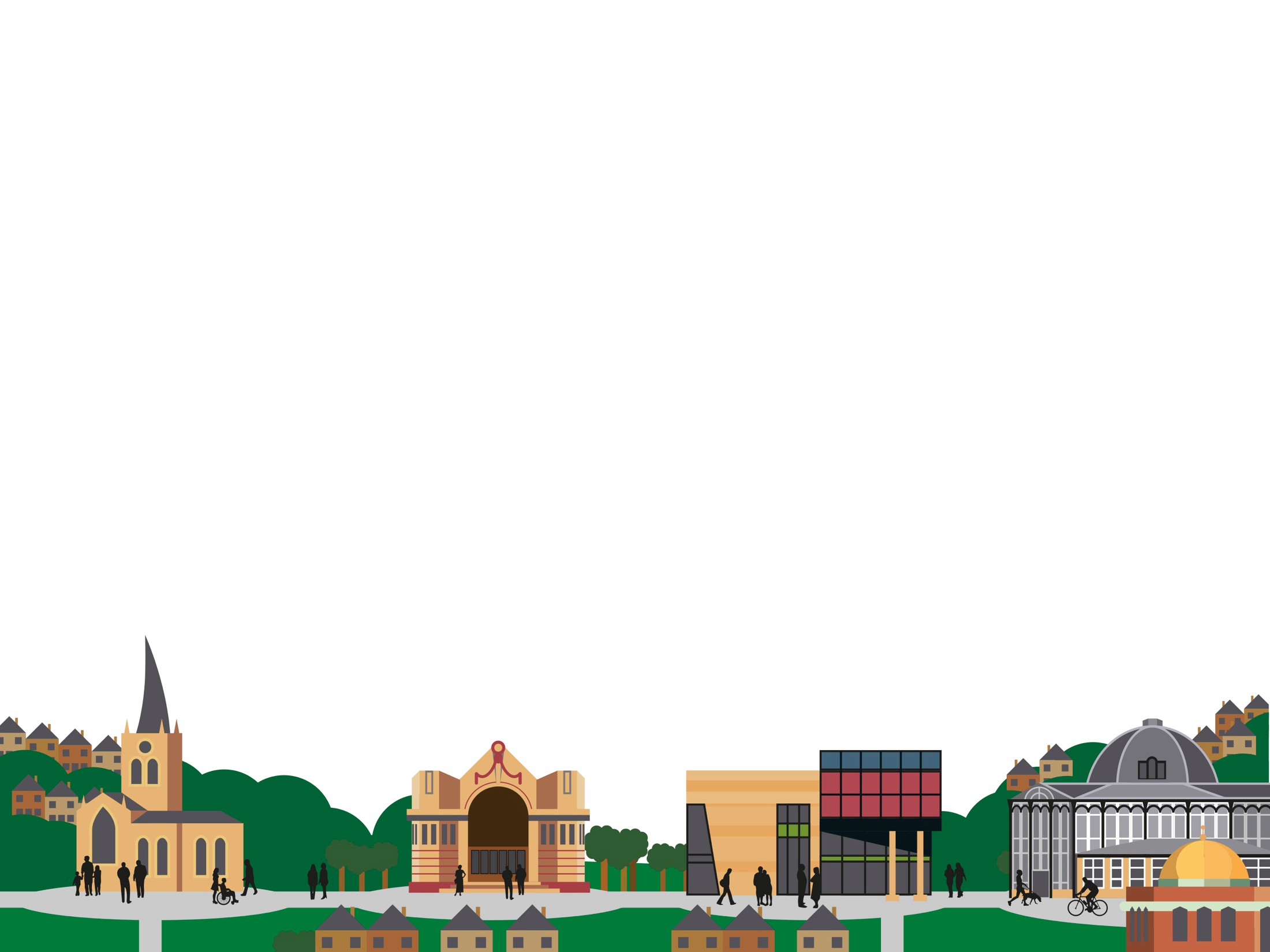 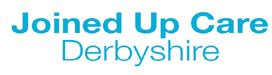 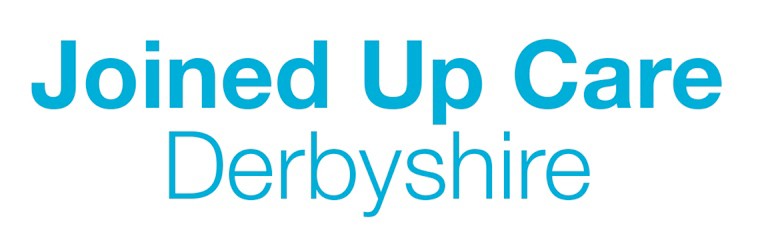 Joined Up Care Derbyshire Integrated Care  System (ICS)
Designate Executive Directors
Candidate Briefing Pack
November 2021
November 2021	Joined Up Care Derbyshire:   Independent Non-Executive Director Appointments - Candidate Briefing Pack	1
Message From Our ICS Designate Independent Chair
Dear Candidate,

Thank you for your interest in the role for the Joined Up Care Independent Non Executive Director positions for Derbyshire (JUCD) Integrated Care system (ICS). We hope that you find  the application process to be supportive and inclusive.

JUCD has a strong record of delivery and improvement as a Sustainability and Transformation Partnership (STP) since 2016; we are proud of what we have achieved together and  received designate ICS status in January 2021.

Further to the publication of the Government’s White Paper (Integration and Innovation) on 11 February 2021 and subject to the final Parliamentary Bill, all integrated care systems  (ICS) across the country are expected to become statutory organisations on 1 April 2022. We are now working hard to ensure we maintain the momentum and focus during this  transition period; building on the strong foundations we have already established. Key to our success in managing our transition to a statutory organisation will be the development  of our ‘building blocks’ which include establishing our corporate body to discharge the statutory ICS responsibilities, taking on the current CCG functions as appropriate and further  developing our Place Partnerships, Provider Collaboratives at Scale, Strategic Intent (including strategic commissioning) and Anchor organisations; all of which will be underpinned by  strong governance through our Integrated Care Board (ICB) and Integrated Care Partnership (ICP).

Our ICS brings together the work that has been taking place across the county to coordinate services better to improve outcomes for people to ensure they have the best start in life,  stay well, age well and die well. All partner organisations working together in JUCD continually look at improving how we work together, supporting people who are most at risk and  making sure people get the best opportunities to lead happier, healthier lives. Our model of care focuses on looking after people in their home or local area so they get the targeted  care needed to get better more quickly, instead of concentrating on providing services from specific buildings. At the heart of joining up care is preventing people from getting ill in  the first place, by helping them take good care of themselves and be able to deal with issues before they become bigger problems.

If you join us as one of our Independent Non-Executive Directors you will be joining an exceptional group of colleagues, whose support you will be able to count on as we all work  together to build on our strong foundations. Our Independent Non-Executive Directors will play crucial roles in ensuring the sustainability and effectiveness of health and care services  for our populations.

We are committed to tackling the health inequalities which exist in Derbyshire to improve outcomes for people and the health of the population. This will require even stronger  partnership working with Local Authorities and wider partners as we take responsibility for the wider determinants of health, to ensure these are reflected in our approach going  forward.

As we come out of lockdown, we will be challenged with addressing extreme inequalities further exacerbated by Covid19 and a resurgence in long waiting times for treatments in all  sectors. At the same time, our approach to our people will be crucial, creating healthy systems in which people can thrive following the pandemic and growing together to meet the  needs of our communities in future months and years. We will work with all partners to help rise to the challenge, doing everything we can to meet the needs of our colleagues and  communities. This includes our role as an employer and anchor institution.

We fully understand our challenges - and are open, honest, and transparent with one another; enabling us to deliver on plans that are ambitious and realistic.

The challenge is very real, we must transform services to improve the health of our population and address the inequalities which we know exist; at the same time addressing a  significant underlying system financial deficit.
2
November 2021
Joined Up Care Derbyshire: Independent Non-Executive Director Appointments - Candidate Briefing Pack
Message Our ICS Designate Independent Chair
What are we looking for in our successful applicants?
JUCD requires 5 Independent Non-Executive Directors who can seek assurance and provide support and challenge through complex governance arrangements, taking  significant committee responsibilities within the Integrated Care Board (ICB). This will include two mandatory positions:
Chair Audit & Governance Committee. A qualified accountant, preferable with experience of governance in a large and complex service organisation.
Chair (i) Remuneration and Appointments Committee and (ii) The People & Culture Committee with experience of workforce and organisational change, preferably in a  large and complex organisation.
And three other Independent Non-Executive roles to take the positions as outlined below:
Chair of the Finance & Estates Committee with commercial acumen and expertise in large organisations.
Chair of the Quality and Performance Committee, preferable with a clinical background.
Chair of (i) Strategic Commissioning Committee and (ii) Public Partnership Committee with understanding of, and a passion for improving health inequalities, preferably  with experience in commissioning in a service sector and engaging with local communities and the public.
For all roles:
The Chair of each committee would be expected to lead the discussion with appropriate NEDs in statutory authorities, members in local authorities and other key partners  to ensure that the governance arrangements are agile and effective, and avoid duplication. This will include discussion around how the system governance works and the  governance arrangements within NHS statutory authorities.
NEDs may also be asked to take an interest in particular areas to ensure that the Board is aware of, and/or has an overview of these. This might include key partnerships  such as place and provider collaboratives or specific cross cutting programmes such as digital and technology.
Agreement will be reached with individual NEDs, depending on experience and requirements of the Board.
As an Independent Non-Executive Director you will provide independence, high scrutiny, strong governance, risk management and strategic leadership as a member of our  unitary Board. We are open to hearing from a wide range of candidates and we would welcome applications from candidates with protected characteristics or lived  experience of health and care services who are under-represented at a senior level in the NHS. For all positions we welcome diverse and fresh perspectives; innovative and  inclusive leaders who thrive with accountability and ambiguity. Comfortable in challenging at board level in complex organisations; you will be politically astute, creative, and  focused on quality. You will bring to life our values as you promote the highest standards of integrity and corporate governance, ensuring that quality, finance, and  operational demands are held in balance.
3
November 2021
Joined Up Care Derbyshire: Independent Non-Executive Director Appointments - Candidate Briefing Pack
Message Our ICS Designate Independent Chair
These are high-profile positions and the successful candidates will need to be ambassadors for our system so that together we can create a better future for our populations  and to drive our ICS in its vital work. Most importantly, we are looking for individuals who are passionate about addressing inequalities and achieving the best possible health  and care for the people of Derbyshire.

We are committed to improving the diversity of our leadership so that it is more representative of the people we serve. We would therefore encourage applications from  people of all backgrounds and with different experiences.

If you share our values and ambitions for the people living in Derbyshire and have the skills and experience to drive our ICS forward, then we would be delighted to receive  your application.

We hope this information in the pack gives you a good sense of JUCD and the opportunities for the right person to work in a vibrant and varied ICS. For more information you  can also visit our website https://www.joinedupcarederbyshire.co.uk
On behalf of the JUCD system leaders, we wish you the very best for your application and look forward to meeting you.  With best wishes

John MacDonald
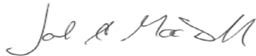 Joined Up Care Derbyshire ICS  Designate Independent Chair
4
November 2021
Joined Up Care Derbyshire: Independent Non-Executive Director Appointments - Candidate Briefing Pack
Joined Up Care Derbyshire (JUCD) is the Derby and Derbyshire Health & Social Care  Partnership for adults and children; it is made up of providers
(NHS, Local Authority and Voluntary Sector) and commissioners
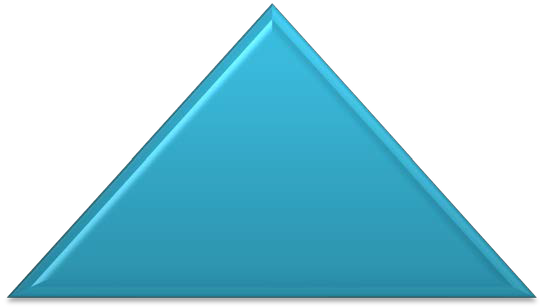 JUCD is the  identity by which  we work together  in this partnership
To improve LE and  HLE for the people and
communities we serve AND  reduce the Health Inequalities  driving these differences
Our  outcomes
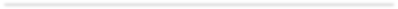 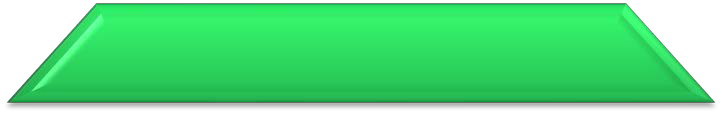 Our  purpose
For people to have the best start in life, to stay well,  age well and die well
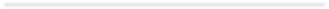 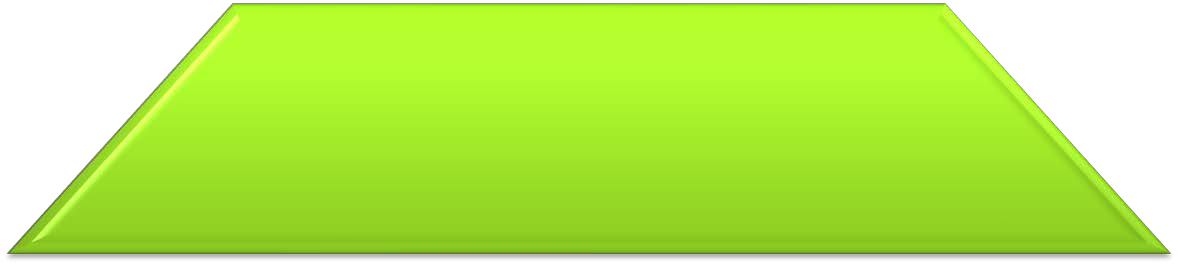 Strategic partnership working with a common purpose and single set of outcomes agreed  between JUCD ICS and broader system partners
Strategic leadership through good governance and ways of working that empower clinical,  professional and managerial teams to transform services for the benefit of the people of  Derbyshire whilst ensuring financial sustainability
Strong and vibrant communities and Places benefitting from reduced health inequalities  informed by the strategic use of intelligence and innovation.
Strategic understanding and use of our assets; our greatest asset is and has always been,  Our People, strengthened by the diverse nature of their heritage, culture and experience
Our strategic  priorities
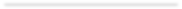 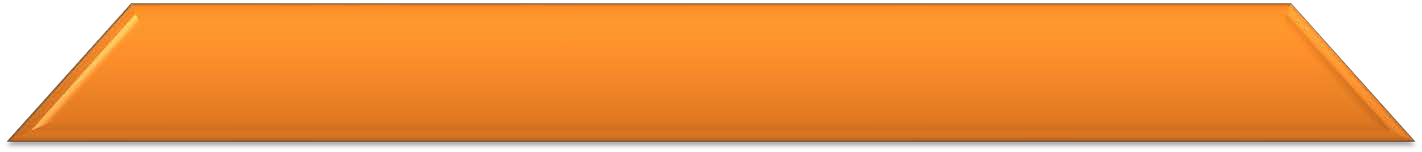 Cardiovascular  Disease
Impact of Covid 19
Cancer
Key Drivers  for reduced  LE & HLE
Musculoskeletal Disease (Back  Pain)
Mental Health
Respiratory Disease
Underpinned by our JUCD Quadruple Aim…
Improving the health of  the population
Improving the experience  of care
Improving staff  experience
Reducing the per capita cost of  healthcare
5
November 2021
Joined Up Care Derbyshire: Independent Non-Executive Director Appointments - Candidate Briefing Pack
JUCD At A Glance
The health and care challenges we face, and our plans for addressing them, are rooted in the particular needs of the county…
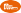 Demography and Diversity
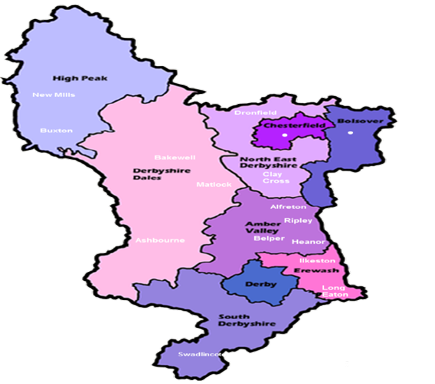 A wide range of health and care commissioners & providers
JUCD has a population of circa 1.06 million people
By 2033, a quarter of the population will be 65+ years (275,000  people)
Over the next 5 years, the number of people aged 75+ years is  expected to increase by around 23% to more than 116,000
High deprivation in Derby and the North East contrasts with  affluence in the Dales and South West
Dense urban communities in Derby and North East; rural  comparatively isolated communities in the North and West;  smaller urban centres a mix of more affluent market towns and  more deprived ex-mining areas
Rich cultural mix across Derby City; 97.5% White British in the  County
We must be flexible to meet diverse needs – in relation to both  geography and population. To achieve consistent quality we must  not take a ‘one size fits all’ approach.
The statutory organisations within Derbyshire are:
NHS Derby and Derbyshire Clinical Commissioning Group (CCG)
Two upper tier local authorities (Derby City and Derbyshire County with 8  Borough and District Councils)
Two acute Foundation Trusts University Hospitals Derby and Burton (UHDB)  Chesterfield Royal Hospital (CRH)
One community Foundation Trust (Derbyshire Community Health)
One mental health and wellbeing Foundation Trust (Derbyshire Healthcare)
One Out of Hours provider; also the provider of NHS111 services
2 Place Partnerships (Derby City and Derbyshire); including 8 Local Place  Alliances (Neighbourhoods)
115 GP practices (reg. pop. ranges (2-25k) forming 15 Primary Care Networks,
Residential and care home providers
Ambulance Trust – East Midlands-wide
Multiple voluntary and independent sector organisations
We strive towards a common framework – and, importantly, aligned incentives -  for us to work together.
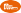 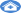 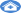 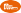 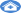 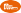 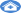 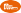 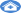 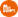 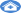 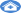 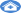 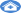 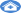 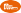 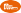 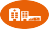 Acute Hospital
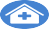 Community Hospitals
‘Out of county’ healthcare provision
Significant patient flows to acute hospitals in Sheffield, Nottingham, Mansfield, Burton and
Stockport
UHDB created in 2018 following merger of Royal Derby Hospitals NHS FT and Burton  Hospitals FT. Significant achievement crossing 2 STP footprints
Specialist/tertiary care is provided from Sheffield and Nottingham
We must be sensitive to reflect the current flows between Derbyshire and neighbouring  footprints.
Health of our population
Life expectancy in Derby and Derbyshire is significantly lower than the national average  for both men and women and is no longer improving. The national average is 79.5 years  and 83.1 years for men and women; in Derbyshire this is 79 years and 82.8 years  respectively.
The gap in healthy life expectancy between the most and least deprived areas is  approximately 19 years and 14 years in City and County respectively
The rate of infant mortality is gradually worsening; in Derby it is significantly higher than  the national average. Premature mortality rates, for example, from cardiovascular  disease, liver disease and respiratory disease in Derby and parts of Derbyshire are  significantly worse than the national average
Around two thirds of our adult population are estimated to be overweight or obese,  significantly higher than the national average (Derbyshire County: 63.8%, Derby City:  65.1%, England: 61.3%)
15.7% of mothers are recorded as smoking at time of delivery, significantly higher than  the national average of 10.8% and more than double the national ambition of 6% or less
We must be both realistic about the challenges we face, and ambitious in tackling them –  particularly in addressing the causes of ill health to slow future increases in demand.
Health and care spending
As part of our 5 year strategic plan we agreed growth rates for all services across the system  to provide estimates of the costs of NHS treatment and care for 2020/21 to 2023/24. These  estimates generated a need for NHS savings of £127m, £81m, £68m and £55m between  2020/21 to 2023/24. Note: These figures do not reflect the impact of Covid 19 and  H2/2022-23 financial planning underway.

We have re-performed our assessment of the underlying financial prognosis of the system,  based on our review of the actual Q1 results and are committed to doing this work on a  quarterly basis in order that we can review and assess any emergent cost pressures and how  they may be controlled.
Our future plans must tackle and address the forecast growth in health and care service  demand.
6
November 2021
Joined Up Care Derbyshire: Independent Non-Executive Director Appointments - Candidate Briefing Pack
Our Population
Information in relation to Glossop is not provided at this time as  recently confirmed as moving into the JUCD ICS footprint; future  plans will recognise the people of Glossop accordingly.
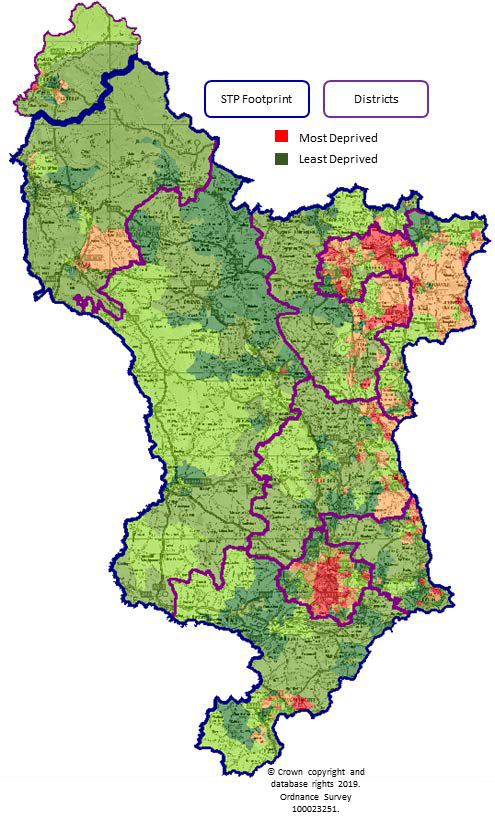 High Peak Population ↑ 0.9% next 5 years, 75+  years ↑ to 10.5K. Sparsely populated areas  reflected in above average travel times to key  services. Generally better than or similar to  England, but alcohol specific hospital  admissions remain significantly higher than  average. The gap in employment for people  with a long-term condition is in the highest 20%  in England.
Bolsover and North East Derbyshire
Bolsover: Population ↑ 2.3% next 5 years, 75+ years ↑ to  8.5K. High deprivation, significantly lower average weekly  earnings, significantly higher premature mortality and  significantly lower overall life expectancy. However, the self-  rated happiness score is highest in the county. NE  Derbyshire: Population ↑ 1.4% next 5 years, 75+ years ↑ to  14K. Largely rural and prosperous area but pockets of  deprivation in and around Clay Cross and Grassmoor. 6.6%  ESA claimants. Highest adult excess weight in county.
Significantly higher rates of hospital admissions for self harm  and alcohol.
JUCD ICS
Footprint
Derbyshire Dales Population ↑   0.6% in 5 years,  75+ increase to 11K, around 15% of total  population. Though a largely prosperous area, the  older population, rurality, inaccessibility to key  services and hidden pockets of deprivation present  their own challenges.
Chesterfield Population ↑ 0.9% next 5 years, 75+ years ↑ to 12K.  Clear areas of high deprivation throughout the district. 8% of people  claiming employment support benefits and 20% of children in low  income families. Average life expectancy significantly lower for men  and women. Premature mortality from CVD highest in the county.
South Derbyshire Population ↑ 4.3% next 5 years, Two  thirds of the population are working age, but the number  65+ will increase by 12% to 21.6K. Relative job density is  low and it is the only county district with a significantly  higher rate of homelessness. Female life expectancy is  significantly below average.
Amber Valley Population ↑ 1.9% next 5 years, 75+ years ↑ to  15.5K. Deprivation in and around Alfreton, Somercotes, Ripley  and Heanor reflected in stark inequalities in average life  expectancy. Gap in life expectancy for females is in the highest  20% nationally. Smoking significantly higher in both R&M  occupations and pregnant women.
Derby City Population 26% 16-34 years. Population ↑ 2% next 5  years, 75+ years ↑ to 23K. Around a quarter of the population from  BME groups. Significant areas of deprivation in and around the city  centre and higher proportions of children in lower income families and  ESA claimants. Significantly lower life expectancy and higher  premature mortality from CVD and respiratory disease. Smoking  prevalence, alcohol and self-harm admissions all worse than average.
Erewash Population ↑ 2.4% next 5 years, 75+ years ↑ to 13K.  Deprivation exists around the 2 towns of Ilkeston and Long Eaton. Job  density is relatively low for an area with a younger population. 18% of  women are smoking at time of delivery, and a quarter of 4-5 year olds  are overweight/obese. Self harm admissions are significantly higher.
We know there are significant health inequalities that exist in our patch for example life expectancy of someone living in Derbyshire Dales is three to four years longer than  someone living in Bolsover and there is up to a 10-year gap in life expectancy in different parts of Derby (between Allestree and Arboretum).
7
November 2021
Joined Up Care Derbyshire: Independent Non-Executive Director Appointments - Candidate Briefing Pack
The Diversity Profile of our Population

Total Population
Broken down by Derby and Derbyshire
8
November 2021
Joined Up Care Derbyshire: Independent Non-Executive Director Appointments - Candidate Briefing Pack
Our Partners….We are in this together
As a system, we are fortunate to have strength and variety across the local health and care organisations who make up our ICS. We have  developed a strong relationship and collaborative ways of working which has been demonstrated in service transformation and in our Covid19  response through the introduction of mutual aid which demonstrated a substantial and consistent response from all partners, working as a system  to support each other at all levels to resolve issues and more recently in our hugely successful vaccination rollout.
Our Clinical Commissioning Group (CCG)
There is a single CCG covering Derby and Derbyshire. As we transition to  an ICS footprint will include Glossop which has historically been aligned to  the Greater Manchester ICS.
Our Providers and CQC Ratings
Our Local Authorities
There are two Upper Tier local authorities within the ICS boundary, Derby  City Council and Derbyshire County Council. The two Place Partnerships  are aligned at Upper Tier level.

Derbyshire County Council also has 8 District and Borough Councils:
Amber Valley Borough Council
Bolsover District Council
Chesterfield Borough Council
Derbyshire Dales District Council
Erewash Borough Council
High Peak Borough Council
North East Derbyshire District Council
South Derbyshire District Council

Our 8 Local Place Alliances (Neighbourhoods) are coterminous with the  council boundaries. The majority of the 15 PCNs are also aligned.

CQC ratings:
Derbyshire County Council: Reports to be published once checks  complete
Derby City Council: 5 services rated as Good; 1 x service requires
improvement
9
November 2021
Joined Up Care Derbyshire: Independent Non-Executive Director Appointments - Candidate Briefing Pack
Existing Organisations and Accountable officers (CCGs & Providers)
10
November 2021
Joined Up Care Derbyshire: Independent Non-Executive Director Appointments - Candidate Briefing Pack
Progress since becoming a designated ICS in January 2021
Revised operating model to better differentiate between assurance and executive management established with LA strategic leadership at JUCD  ICS Board level including LA H&WB Board Chairs membership and the establishment of 4 x Assurance sub committees reporting directly to the  Board, each chaired by an organisational chair.

Strong system wide collaborative approach to covid-19 prevention, protection and recovery, including on-going strong vaccination programme  roll-out.

2 Place Partnerships agreed – 1 x Derby City, 1 x Derbyshire County formally agreed.

4 Provider Collaboratives at Scale agreed:
3 as per national requirements:
Acute focussing on urgent care and planned care
Mental Health and LD
Ambulance and 111
In addition within JUCD the inclusion of:
Primary and Community Care Collaborative
Considering and developing the options in relation to our Provider Collaborative Governance and Leadership arrangements which will underpin  the above.

Place Partnerships and Provider Collaborative at Scale developments supported by joint ICS and KPMG accelerated transformation programme.

Anchor Institutions approach progressed with strong collaborative working across health, care and private sector. Agreement reached to  prioritise employability. We now have an agreed MoU across all partners to progress these developments.

Strong collaborative working to produce a robust 2021/22 plan; building on this a collective approach is being taken to develop the system  improvement/ Efficiency plan for H2 into 2022/23.

Developing Distributed Clinical Leadership: Development programme underway to underpin transition from Clinical and Professional Reference  Group to Clinical and Professional Leadership Group.
11
November 2021
Joined Up Care Derbyshire: Independent Non-Executive Director Appointments - Candidate Briefing Pack
*Our Governance is  currently under review as  part of the ICS  developments
Current Interim Governance
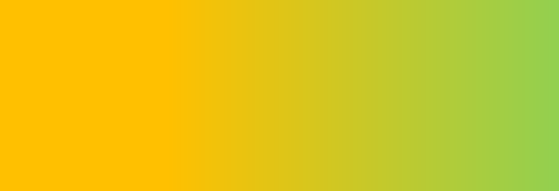 Strategic  Intent  Function
Health &  Wellbeing  Partnership
Socio  Economic  Partnership
System Quality  Committee
Strategic Assurance Function
Strategy & Assurance
System Finance
Committee incl Estates
Anchor  Institution  Group
JUCD Board
People & Culture  Committee
Provider Collaborative at  Scale
Transition Assurance  Committee inc.
Engagement Subgroup
VCSE
Leadership  Group
Provider Collaboration at  Place
Clinical & Professional  Leadership Group
System Escalation  and Resilience
JUCD Senior Leadership Team
Implementation & Delivery
System  Quality Group
System Oversight & Delivery Board
Planned Care  (inc. Cancer,
Maternity and End  of Life)
Scientific and  Technological  Advisory  Committee
MH, LD&A
(inc Children and  Young People)
Urgent Emergency  Care & Critical Care
Transformation &  PMO
People & Culture
Data and Digital
Planning
Enabling Functions
12
November 2021
Joined Up Care Derbyshire: Independent Non-Executive Director Appointments - Candidate Briefing Pack
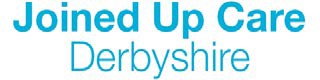 Emerging JUCD ICS Operating Model/ Design Framework
Derby and Derbyshire  Integrated Care
Partnership
Derby City  HWBB
Derbyshire County
HWBB
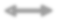 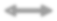 Strategic Planning &
Priority Setting
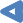 To become a  thriving  statutory ICS is  dependant upon  a number of key  building blocks;  ensuring there is  coherence  between them,  will be crucial to  our success.
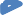 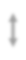 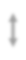 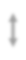 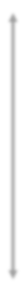 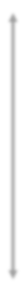 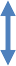 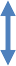 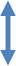 Integrated Care Board
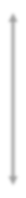 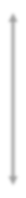 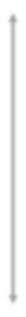 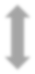 Clinical & Professional  Leadership and Decision Making
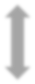 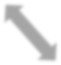 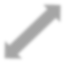 Derbyshire Place  Partnership (inc. 10  PCNs and Local Place  Alliances/  (Neighbourhoods)
Place Based and Provider
Collaboration Delivery
Derby City Place  Partnership (inc. 5
PCNs)
Places working together
Collaboration at Scale:
Acute (UC and Planned Care), Mental health and Learning Disabilities, Ambulance and 111, In and  out of hours Primary Care encompassing Delivery Boards
Individual Provider Organisations, Statutory Bodies and Partners
13
November 2021
Joined Up Care Derbyshire: Independent Non-Executive Director Appointments - Candidate Briefing Pack
JUCD Challenges and Opportunities
Whilst there has been considerable learning as a result of the Covid19 experience, the ongoing response to the pandemic including Covid19 service recovery and vaccination  programme and exhausted staff, combined with the additional pressures of a significant underlying financial cost pressure, the general public expecting near normal service levels  and a nationally driven significant organisational change programme have added a new dimension to the challenges facing JUCD. We recognise that we are not alone in having to  manage these additional considerations, however we are confident that the recent Covid19 experience has evidenced our ability to work both as a system and as individual  organisations and partners to respond effectively, as well as giving us the drive to further build on this excellent partnership working.

Our Challenges
1.
2.
Comparatively poor health outcomes for local people, particularly in relation to cardiovascular disease, respiratory disease and MSK conditions.
Diversion of primary, secondary and community care resources and observed changes in individual healthcare seeking behaviours during the Covid19 pandemic is likely  to have resulted in late or missed diagnoses and exacerbation of existing conditions, interruption of universal and wider services will affect our child health, sexual  health, mental health and lifestyle behaviours. It is harder to quantify are the broader impacts relating to the economy, income, education, and psychosocial factors, all  of which will be experienced disproportionately in our most vulnerable populations
More people in Derbyshire are living longer in poor health due to a combination of increasing life expectancy and decreasing healthy life expectancy and persisting  inequalities
Marked inequalities in healthy life expectancy. People who live in the more deprived communities in the footprint or are part of certain groups such as those with severe  and enduring mental health or learning disabilities spend more of their lives in ill health
Redefining place based care and provider collaboration at scale configurations and operating models to ensure appropriate capacity, infrastructure and to take on  accountability for delivery.
Financially unsustainable model of delivery of health and care
Making Derbyshire a more attractive place to live and work to address some of the identified staff shortages alongside actively supporting those living within Derbyshire  to be able to access better paid and less transient work which will contribute to the overall prosperity of families and our communities
Building a strong Integrated Care Partnership which enables maintained focus on the wider determinants of health and addressing these rather than focusing solely on  NHS provision
3.
4.
5.
6.
7.
8.
2021/22 and Beyond: Our Priorities and What will be Different
Our system will jointly plan for the health and social care needs of the population; moving from fixing illness to enabling wellness and reducing inequalities
We will adopt and implement core principles for how we work and challenge each other to upholding them
We will establish strong system governance with decision making arrangements agreed
The focus of delivery will be Place Partnerships and Provider Collaboration at Scale rather than organisations where appropriate, supported by strong Primary Care Networks
Providers will increasingly move to integrate provision and delivery in order to deliver the outcomes for the population of Derbyshire at both footprint and Place levels within  allocated resources
We will develop a Strategic Intent function to optimize the opportunities identified through population health intelligence, with strong integrated commissioning  encompassing the directly commissioned services currently led by NHS England and join commissioning with Local Authorities
We will live within our means and ensure we address our underlying financial deficit, through a system efficiency and service improvement plan.
We will restore and recover our planned care and cancer services to ensure people get the right care at the right time
We will develop an agile workforce to meet the changing approach to population health and system working
We will continue to manage our Covid19 response to prevent, protect and treat any ongoing Covid19 demands and needs
14
November 2021
Joined Up Care Derbyshire: Independent Non-Executive Director Appointments - Candidate Briefing Pack
Establishing the ICB: Considerations
Unitary Board, members bring their perspective and experience and  members do not represent their constituents. The Board must:
Enable and facilitate partnership working
Deliver statutory duties through agile governance.

Principles from Stakeholder Feedback
Agreement on the principle of keeping the ICB Board at a  reasonable size.
There is an understanding of the principle for the need for  independence as well as system buy in – It is OUR system.
There is an understanding that Place and Provider  Collaboratives need to be represented at the ICB Board.
There is an understanding that Providers need to maintain  input into the system governance.
There is an understanding that ICB/ICP/HWBs are connected  and need to work together.
15
November 2021
Joined Up Care Derbyshire: Independent Non-Executive Director Appointments - Candidate Briefing Pack
Other ICB Considerations
The ICB must hear the voices of communities  and have a strong clinical presence.
The ICB needs to recognise and listen to  wider networks e.g. Diversity and Inclusivity.
The ICB should delegate wherever possible  and appropriate.
There must be clarity on relationships e.g. ICP,  Place, Provider Collaborative, HWB Boards  and statutory organisations.
16
November 2021
Joined Up Care Derbyshire: Independent Non-Executive Director Appointments - Candidate Briefing Pack
ICB Functions
17
November 2021
Joined Up Care Derbyshire: Independent Non-Executive Director Appointments - Candidate Briefing Pack
Proposed ICB Membership
* Mandatory Members

Note that some of the members may hold 2 roles, for example the CEO member (s) for  strategic provision may also be the Place executive lead, or Provider Collaborative  executive lead
18
November 2021
Joined Up Care Derbyshire: Independent Non-Executive Director Appointments - Candidate Briefing Pack
ICB Board
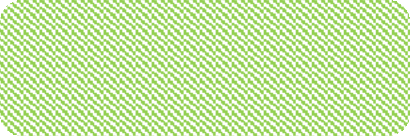 Place  Alliances &  PCNs
Audit & Governance  Committee
PLACE
System  Executive SLT
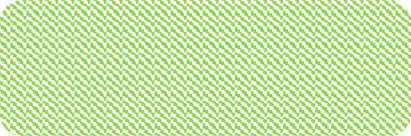 Remuneration  Committee
Provider  Collaborative
Finance & Estates  Committee
Operational  Delivery and  Oversight
Operational  Performance
Quality
People
Finance
Transformation
and Enabling  Strategies
UEC
Planned Care
MH & LD
Vaccination
Digital
Estates
Statutory  Committees of the  ICB
Non-Statutory  Committees of the  ICS
Delivery of Strategy  and Transformation
People Strategy &  Culture Committee
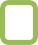 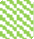 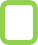 Quality & Performance  Committee
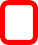 Strategic Population  Health & Commissioning  Committee
Operational  Oversight &  Delivery
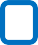 Membership of Committees to be drawn from  ICB non-executive directors, directors from  statutory NHS organisations and members of  local authorities
Public Partnerships  Committee
19
November 2021
Joined Up Care Derbyshire: Independent Non-Executive Director Appointments - Candidate Briefing Pack
The Midlands Region
Information on this slide may change  as a result of ICS boundary changes,  due from April 2022.
20
November 2021
Joined Up Care Derbyshire: Independent Non-Executive Director Appointments - Candidate Briefing Pack
Midlands Approach to ICS Development Programme
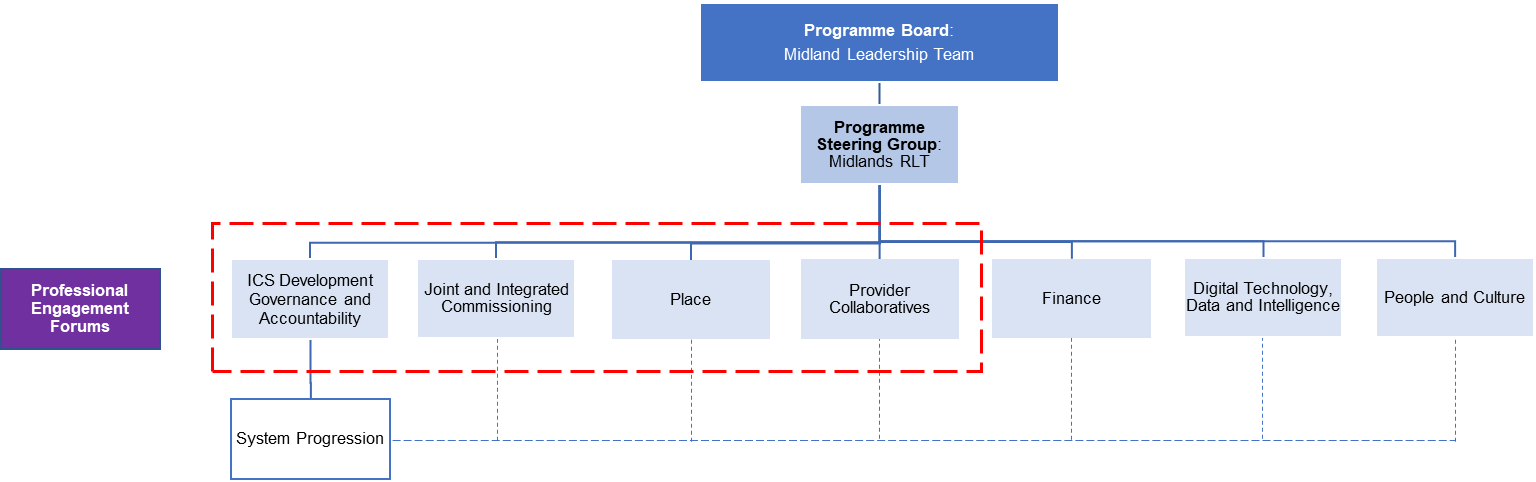 Scope and Term of Reference;
Influence national ICS policy and  approaches to implementation based on  the experience of Midlands Systems
Ensure that there is consistency in  interpretation across Midlands Systems  whilst recognising that there needs to  be flexibility to adapt to the needs of  local Systems and characteristics local  populations
Further support the development of  ICSs (including Midlands Strategic  Transformation and Recovery Board  recommendations) and the  implementation of transition to statutory  ICSs (subject to legislation)
Identify, agree and deliver regional  support offers at scale to support  progression including identification and  sharing of good practice and learning  from the experiences of others outside  of the region
Identify those areas of collaboration  where a do once approach would be  beneficial
Identify implications for and influence  the future NHSEI regional operating  model
System sponsorship, representation  and engagement throughout
Chairs/CEOs
/AOs/STAR
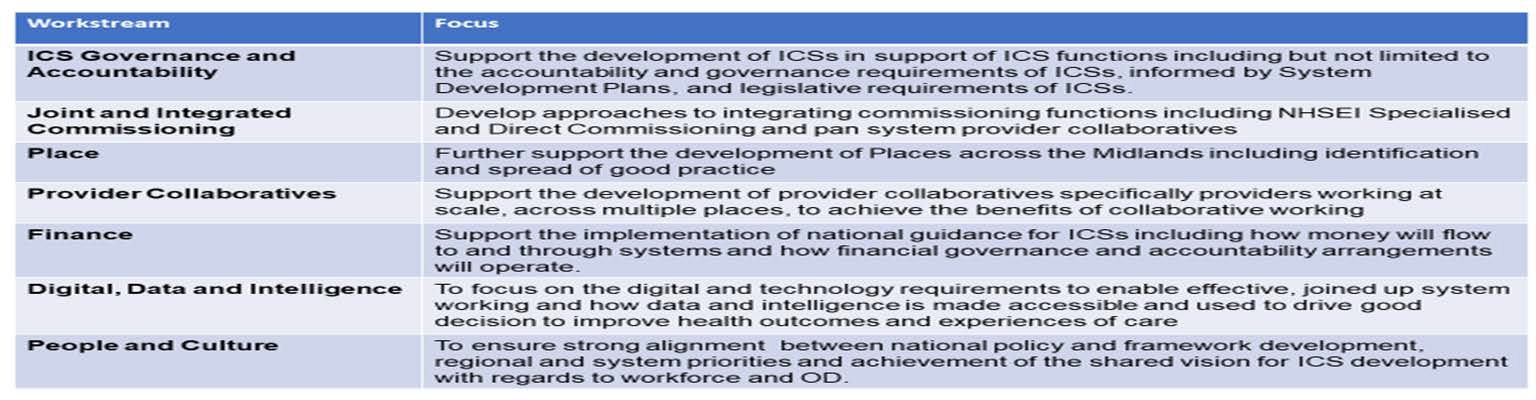 21
November 2021
Joined Up Care Derbyshire: Independent Non-Executive Director Appointments - Candidate Briefing Pack
Midlands Region Governance Chart
Midlands  Leadership Team  (MLT)
Regional Leadership  Team (RLT)
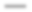 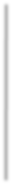 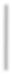 National People  Board
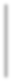 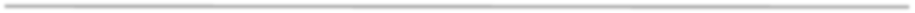 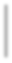 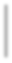 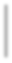 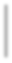 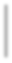 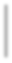 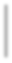 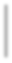 LTP Programme  Boards* including  ICS Development  Steering Group
Strategic  Transformation and  Recovery Board  (STaR)
East & West  Midlands Integrated  Commissioning  Board
EDI, OD and Digital  inclusion  committee
Covid Oversight  and Vaccination  Oversight Group
Regional Quality  Board
Regional Finance  Committee
Regional People  Board
Current Primary Reporting route - RLT
Current Primary Reporting route - MLT
* Supporting Programme Boards in place for LTP Programmes, reporting into MLT
22
November 2021
Joined Up Care Derbyshire: Independent Non-Executive Director Appointments - Candidate Briefing Pack